北市大同國小112學年第1學期
五年級學年
社會科授課葉香螢 老師
個人履歷
學歷：
     94年國北師社會區域發展多元文化研究所畢業
     90年 國北師國小自然學科教學學分班
     86年國立屏東師院國小師資班畢
     83年淡江大學財務金融系畢
     屏東女中// 九如國中// 楓港國小  畢
專長
    2009--北市98年榮獲優良教師
     2007--大同區扶輪社職業成就教育獎
     2006--GEPT英檢初級證書英文（全民英檢通過）
    2005--北市第六屆教育專業創新行動研究
    1998--IBM電腦軟體應用班500小時結業證書會計、稅務（執行業務申報稅務）
    1997--發展性輔導教學系統合格證書
LOGO
www.themegallery.com
Da Taung Elementary School
臺北市大同國小
12年國教課程目標
發展個人的主體意識，以及自律自治、自發精進與自我實現的素養。
提升獨立思考、價值判斷、理性決定與創新應變的素養。
發展民主社會所需之溝通互動、團隊合作、問題解決及社會參與等公民實踐的素養。
培養對於族群、社會、地方、國家和世界等多重公民身分的敏察覺知，並涵育具有肯認多元、重視人權和關懷全球永續的責任意識。
發展跨學科的分析、思辨、統整、評估與批判的能力。
增進對歷史、地理、公民與社會學科及領域知識的探究與理解能力。(資料蒐集與整理)
臺北市大同國小
Da Tang Elementary School
四大單元
二、我們生活的空間
一、臺灣我的家
1.河川對生活空間的影響
2.氣候對生活空間的影響
1.我們生活的臺灣
2.當我們生活在一起
3.法律影響我們的生活
五上社會
三、走過臺灣
四、世界發現臺灣
1.臺灣與世界的連結
2.臺灣的位置與大航海時代
3.大航海時代對臺灣的改變
1.山海環境與居民的生活
2.探訪史前人類與原住民族
科學技能
多元
素養
認知與
規畫執行
自主與合作
評分方式
期中(11/1)、期末(1/11)
   紙筆測驗（40％）
多元評量—資料蒐集與整理書寫（20％）
小組合作表現-資料蒐集、相互教學
形成性評量--即問即答表現   
   20％
平時測驗
作業書寫--按時書寫、積極訂正
   20％
臺北市大同國小
Da Taung Elementary School
請家長協助事項
請您協助叮嚀孩子：就寢前依照課表及聯絡本，帶齊社會課須帶的簿本與作業。
鼓勵孩子認真完成作業與錯誤之訂正（有分數代表已經訂正完成），若孩子有學習困難時，您若能鼓勵他向老師請教發問，他會學得更好、更多，也有助親子的感情互動喔!
有相關課業問題請聯繫葉香螢老師
（ 2596-5407轉335學務處或
                   分機337 衛生保健教育教室。
教學活動報告~
每一小單元結束---書寫社會習作
月考前--各單元有練習卷
社會練習本---每生一本(購買)
定期考試
   1、期中考---11/1(社會)、11/2
   2、期末考---1/11(社會)、1/12
   3、每一單元有平時小考
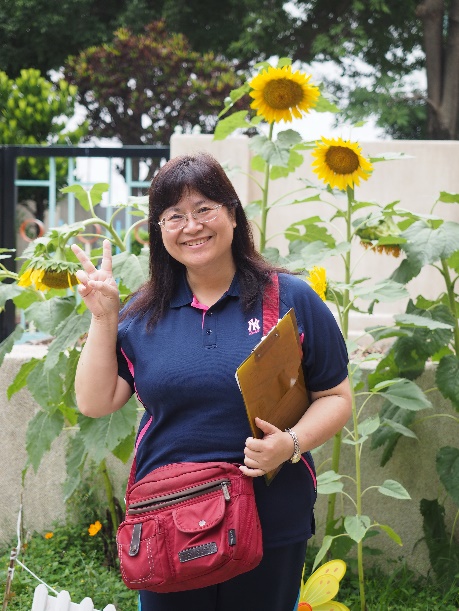 感謝您一同關心我們的寶貝！請您積極參與孩子的成長。
網頁
6
由學校路徑
北市大同國小\關於大同
\教學單位
\學務處\葉香螢http://tw.class.uschoolnet.com/class/?csid=css000000211455&id=model16&cl=1629334011-7010-884
香螢老師感謝您的支持與建議
02-25965407分機335
衛生保健教育教室分機337
0922002349
若有意見或建議，煩請您利用私line與我聯繫，謝謝
mumuying
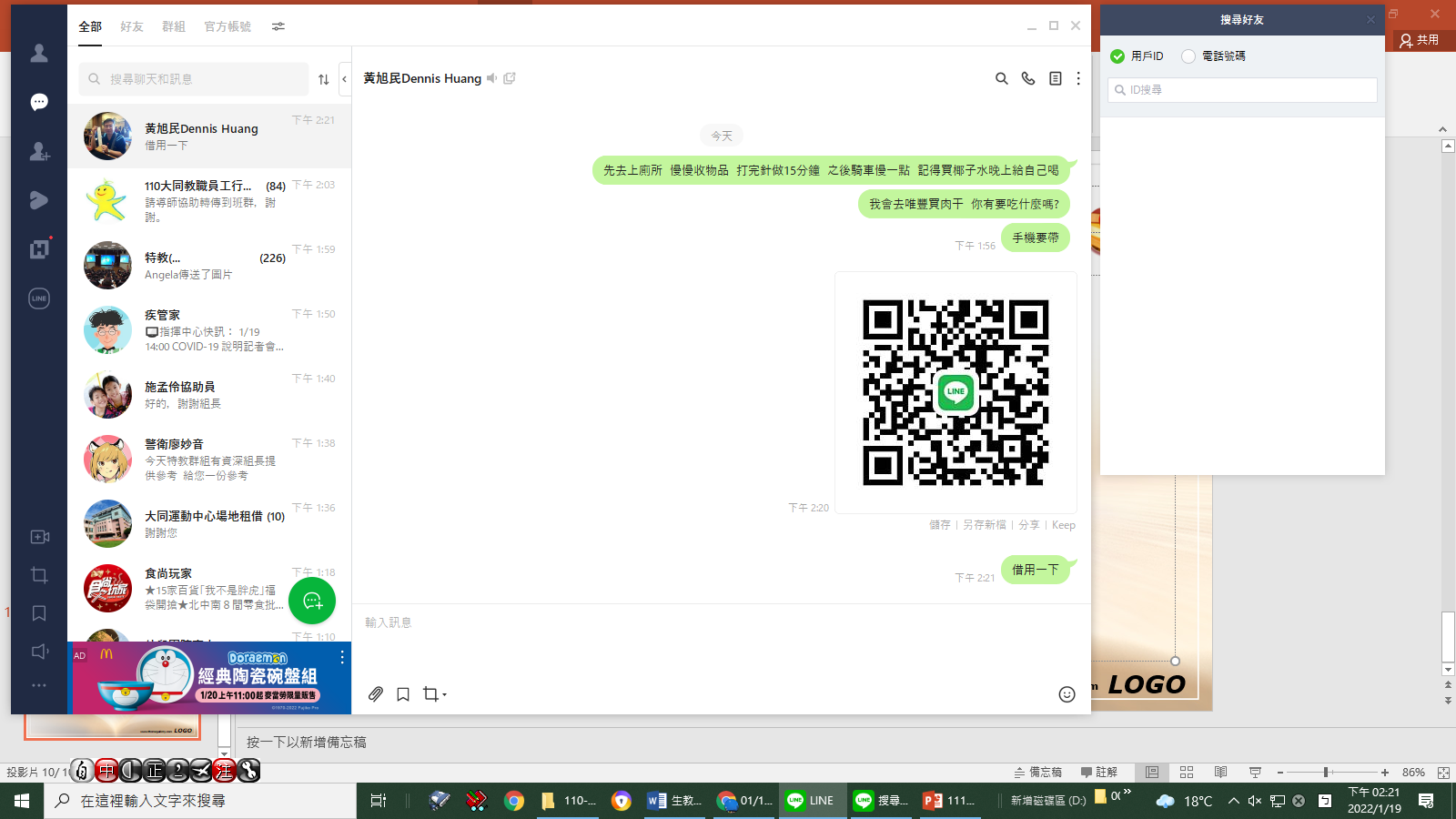 LOGO
www.themegallery.com